Parallel Buttons and Switches
A parallel circuit is a parallel setup of components. For example:
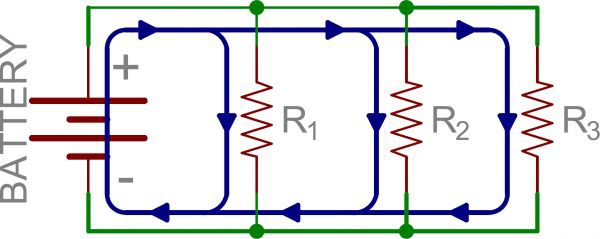 They’re most commonly used with resistors to control current inside a circuit. However...
… buttons and switches in parallel can be used to create complex input devices (such as keyboards).
In Funky Fungi and in Return to Cheeseteroid
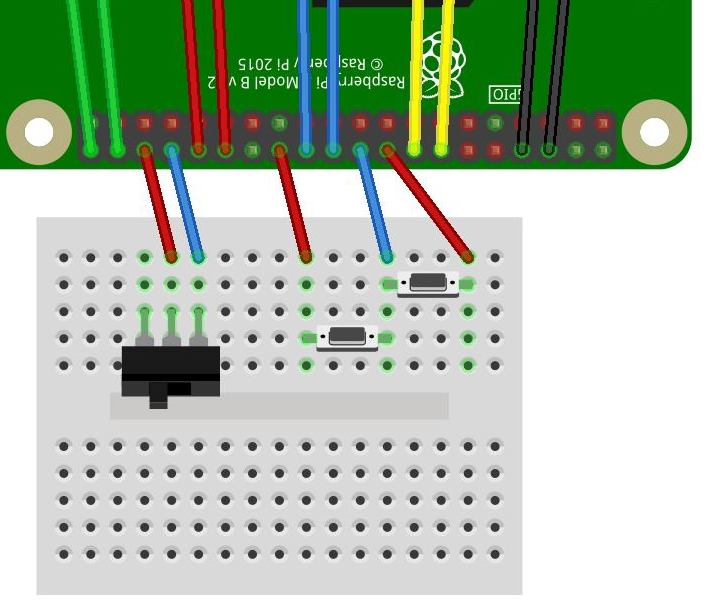 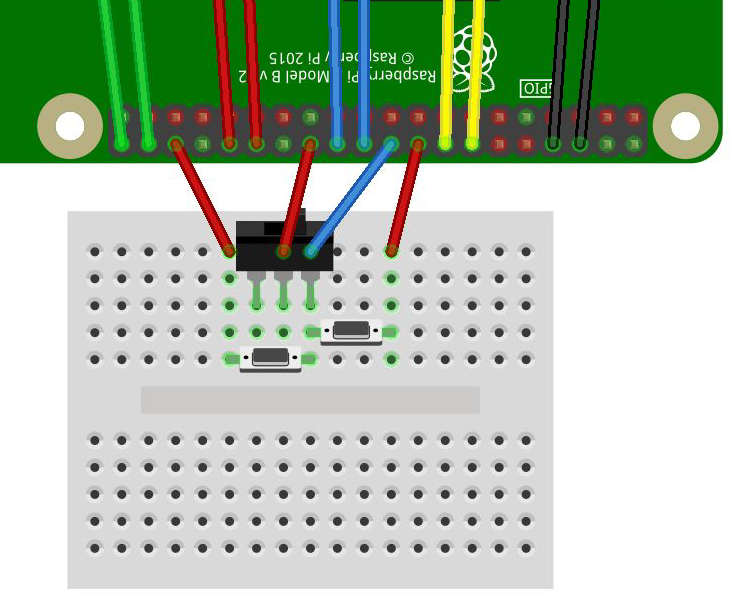 More about parallel and series circuits.